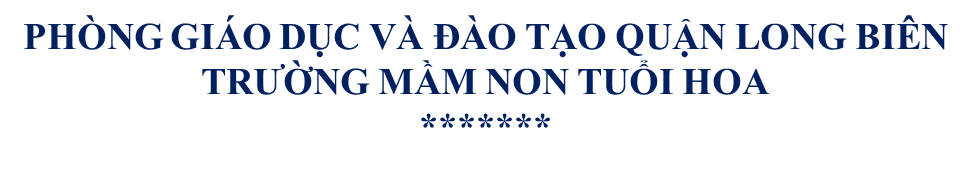 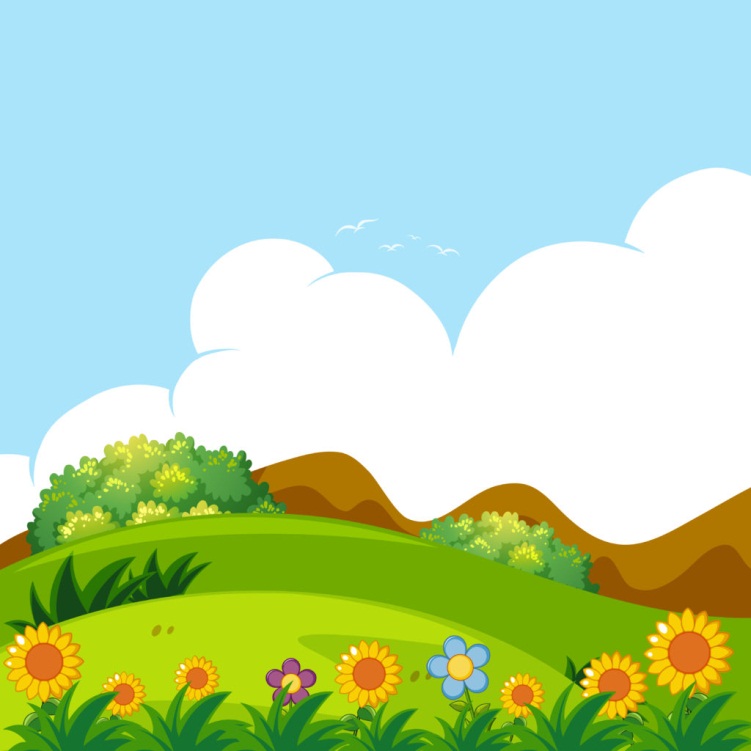 LĨNH VỰC PHÁT TRIỂN NGÔN NGỮ
Đề tài: Truyện “Con cáo”
Lứa tuổi: 24-36 tháng
Giáo viên:Nguyễn Thị Thu Hà
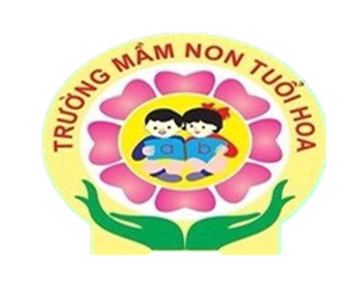 1. Gây hứng thú
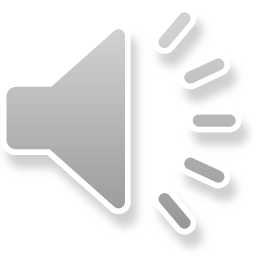 Truyện
“Con cáo”
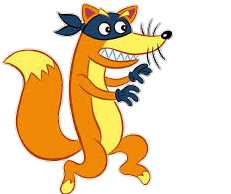 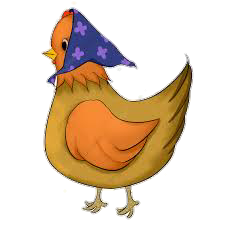 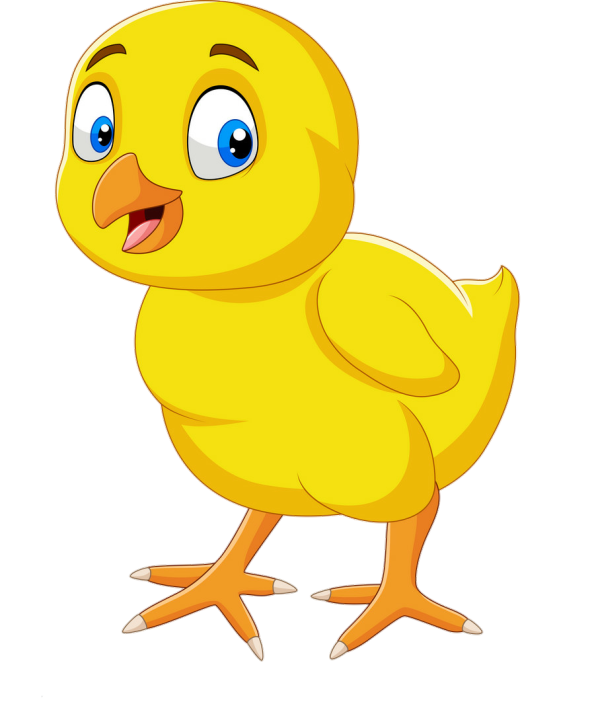 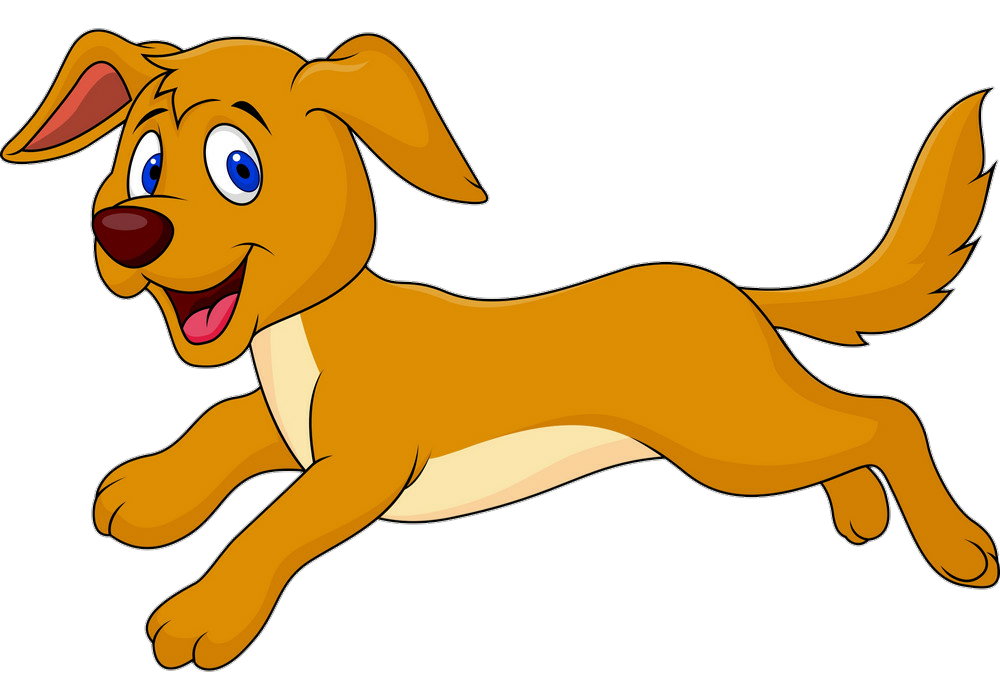 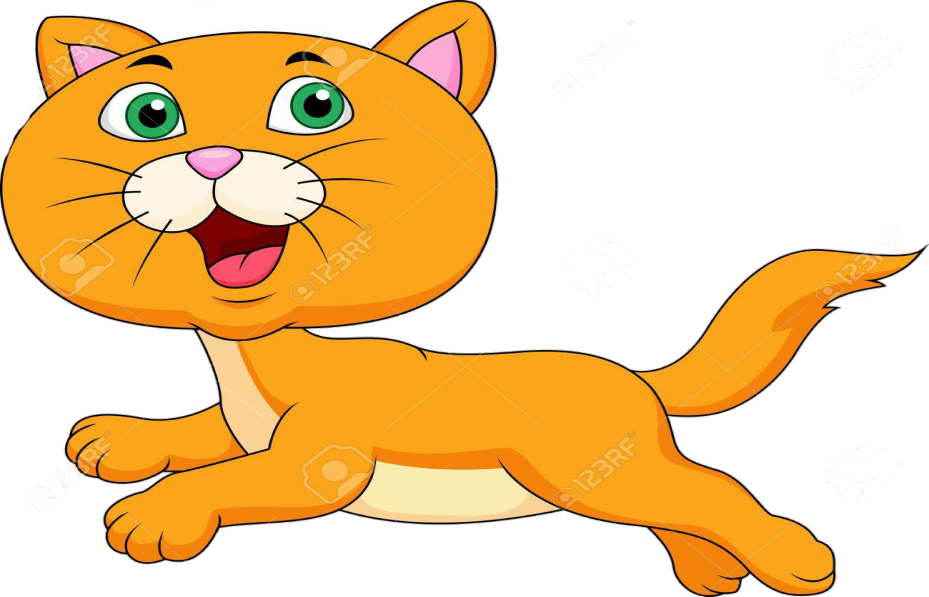 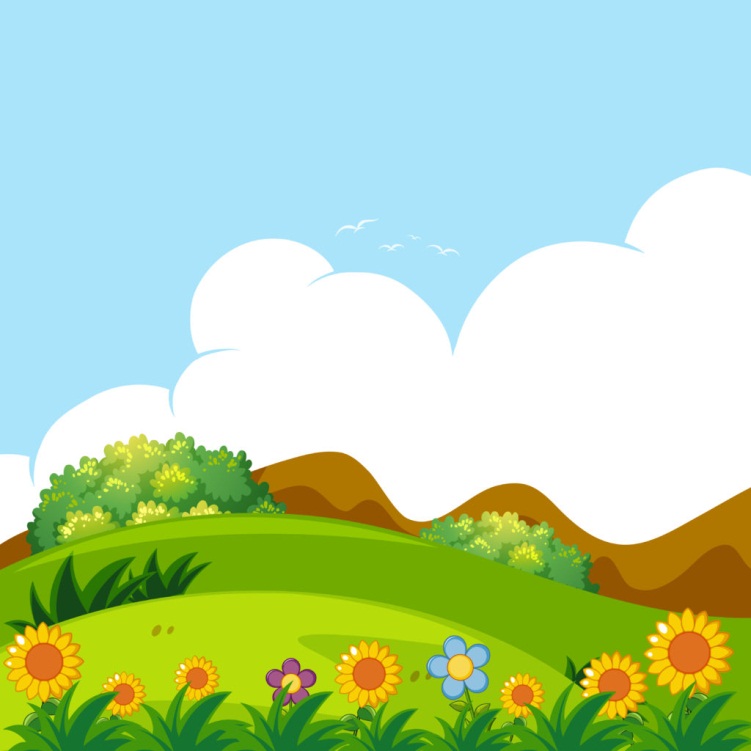 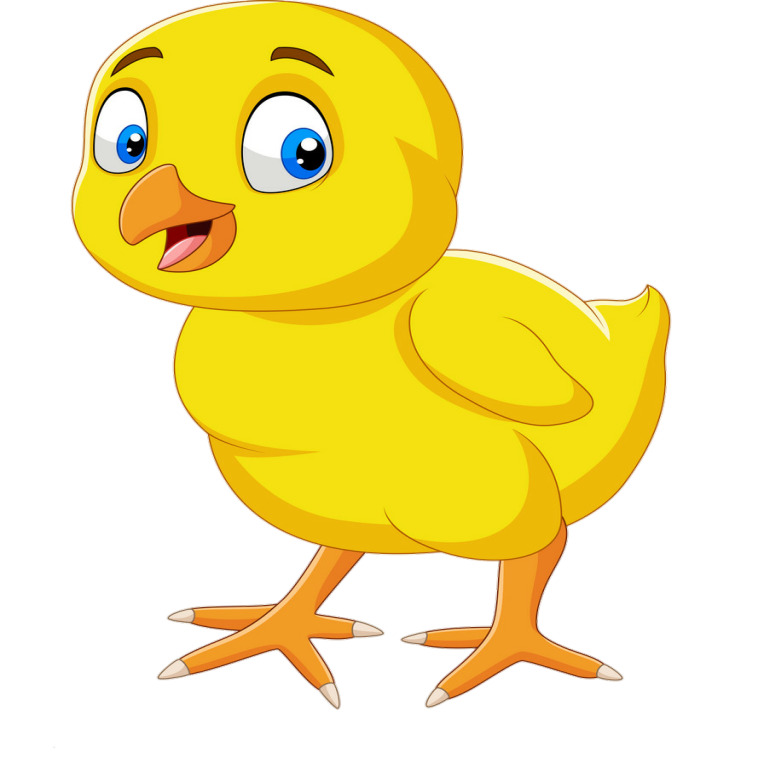 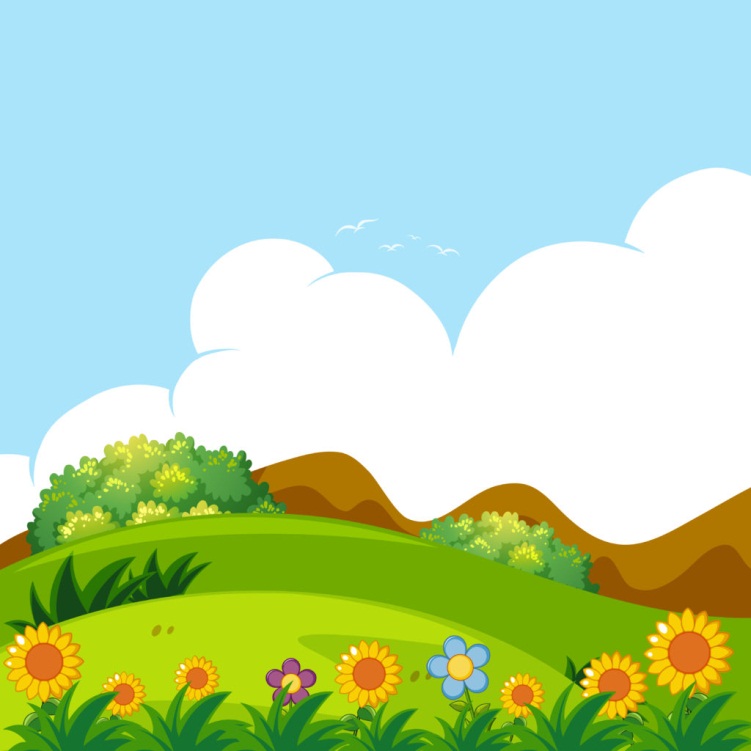 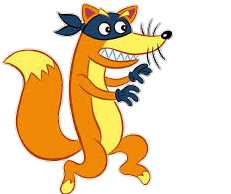 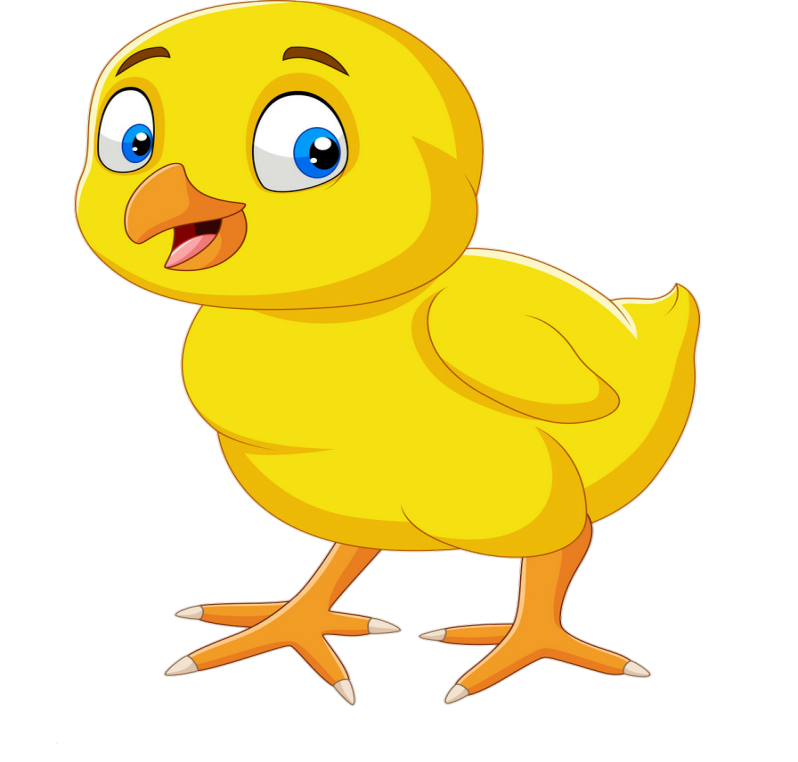 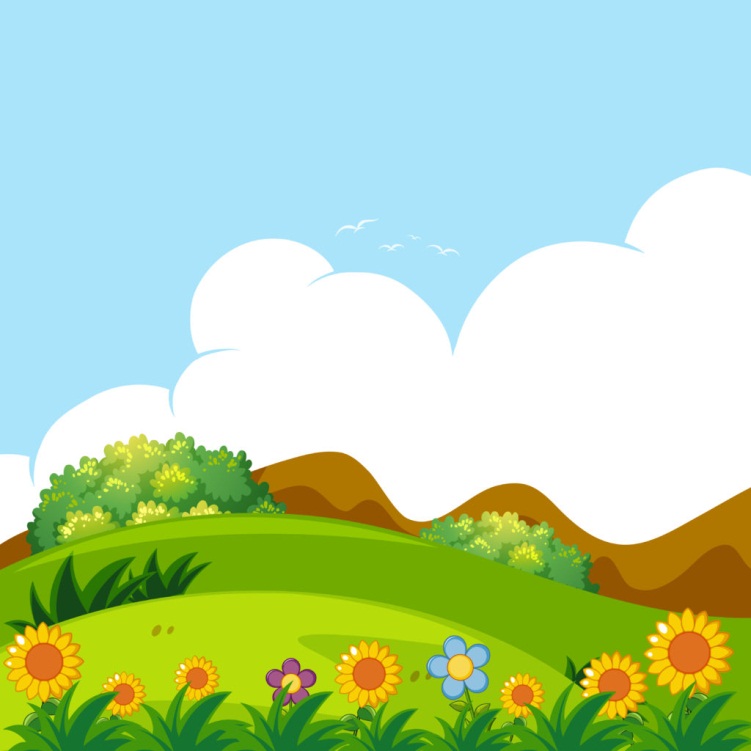 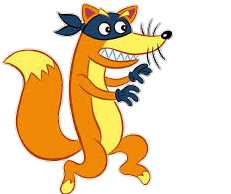 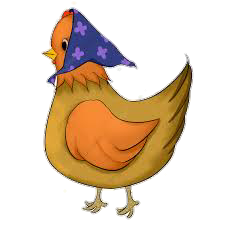 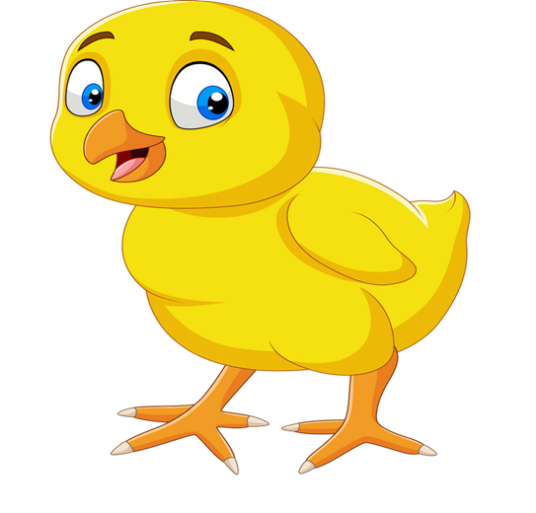 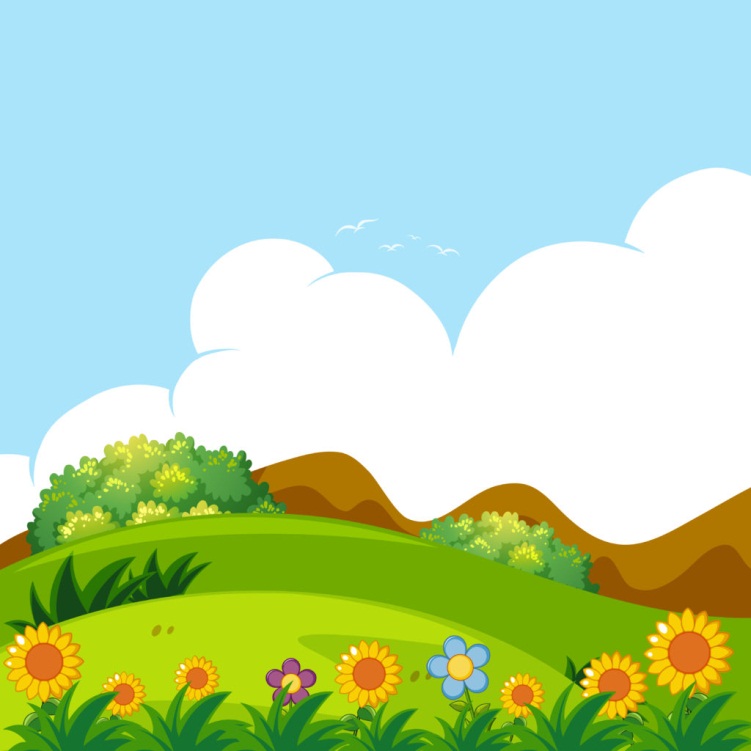 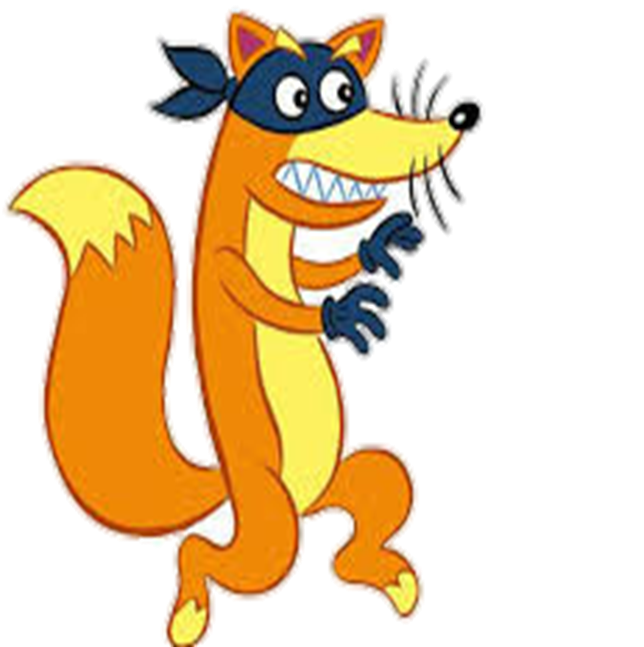 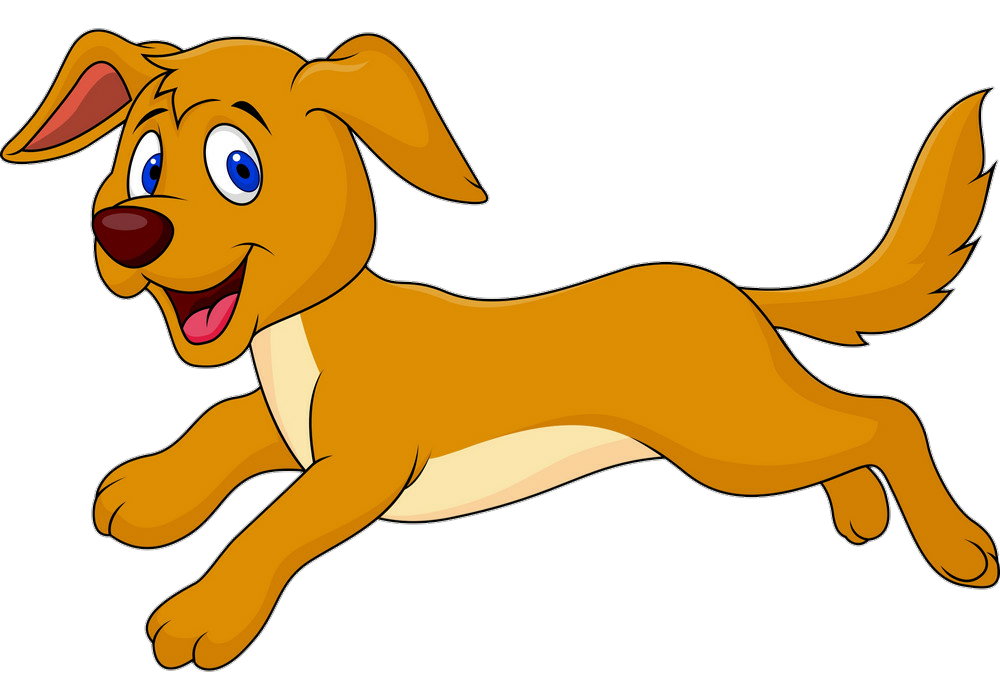 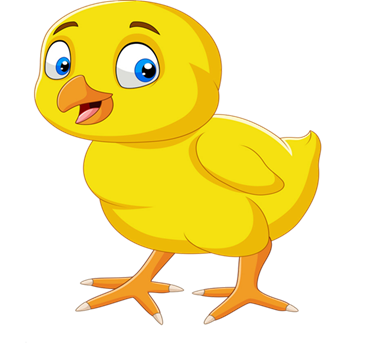 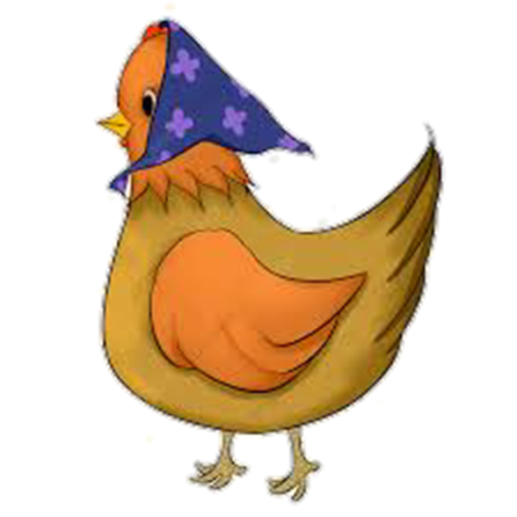 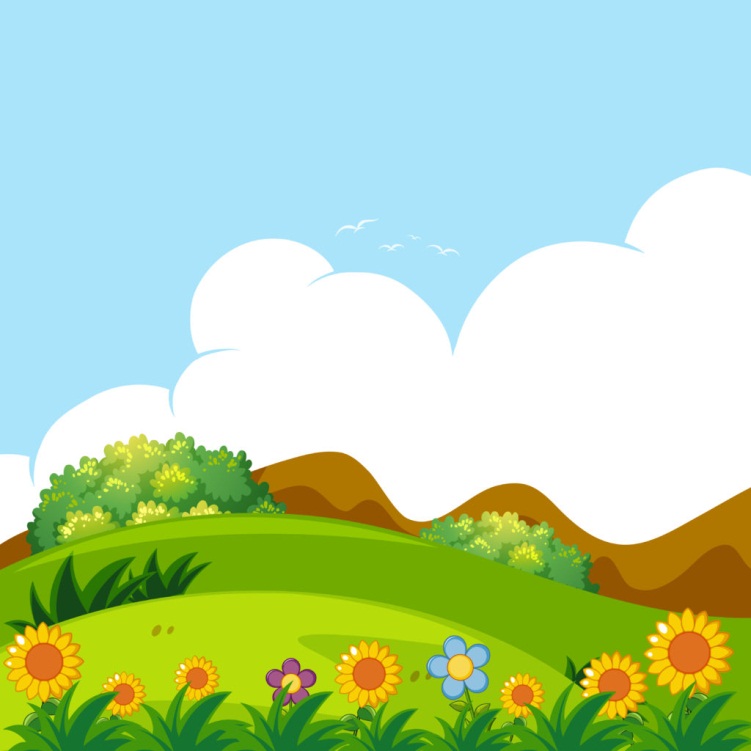 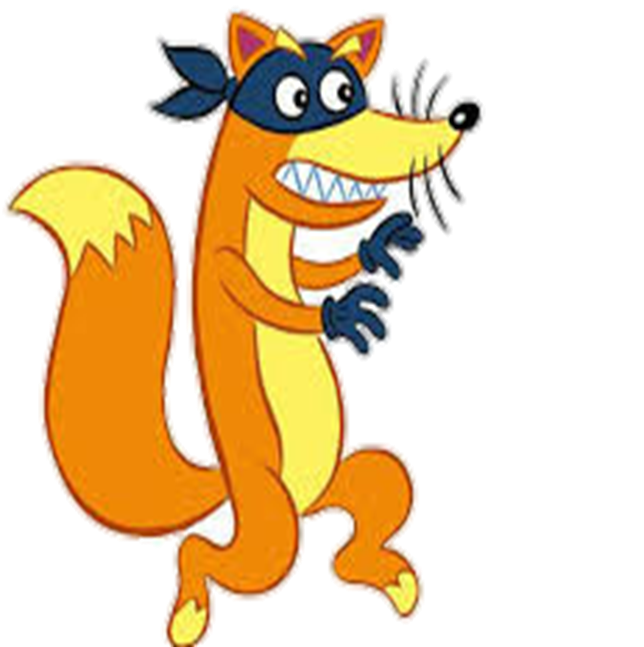 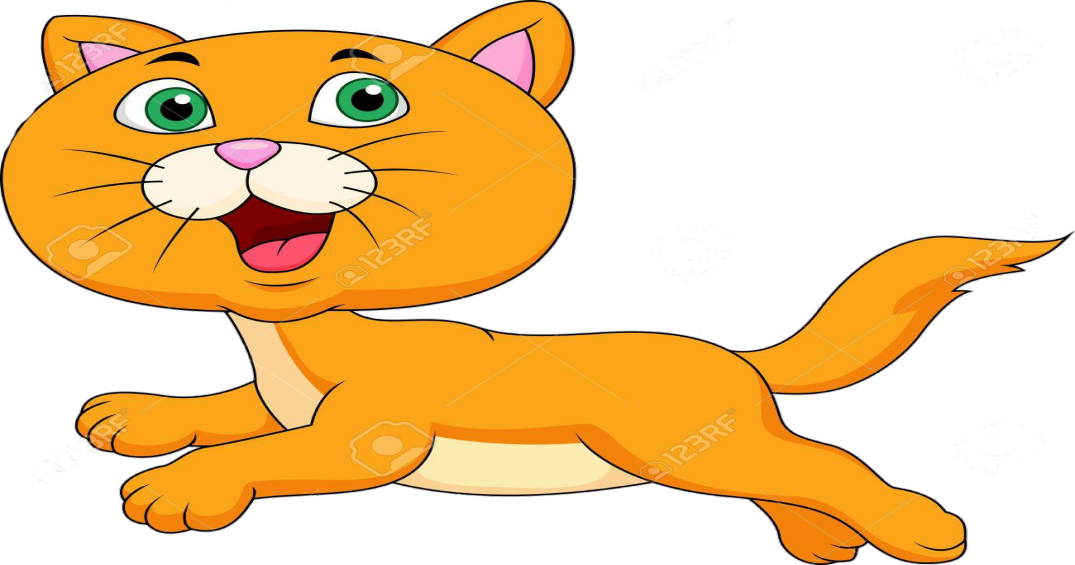 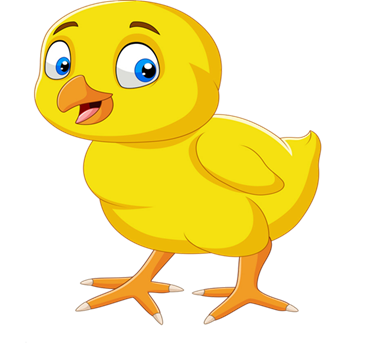 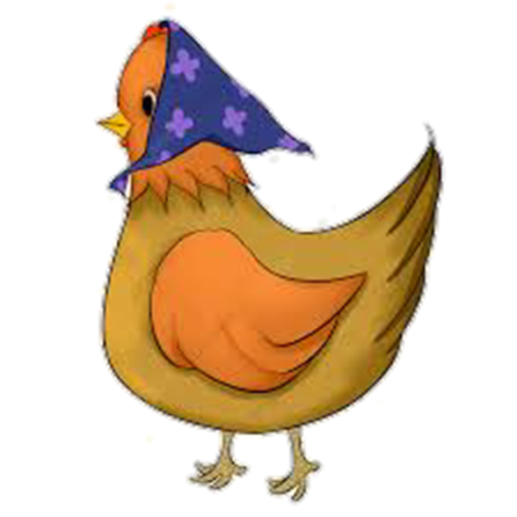 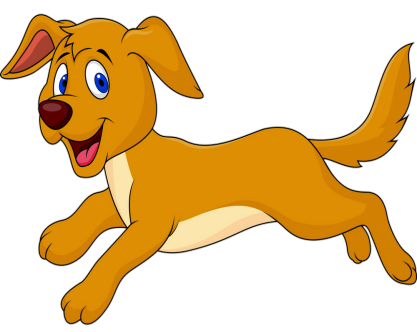 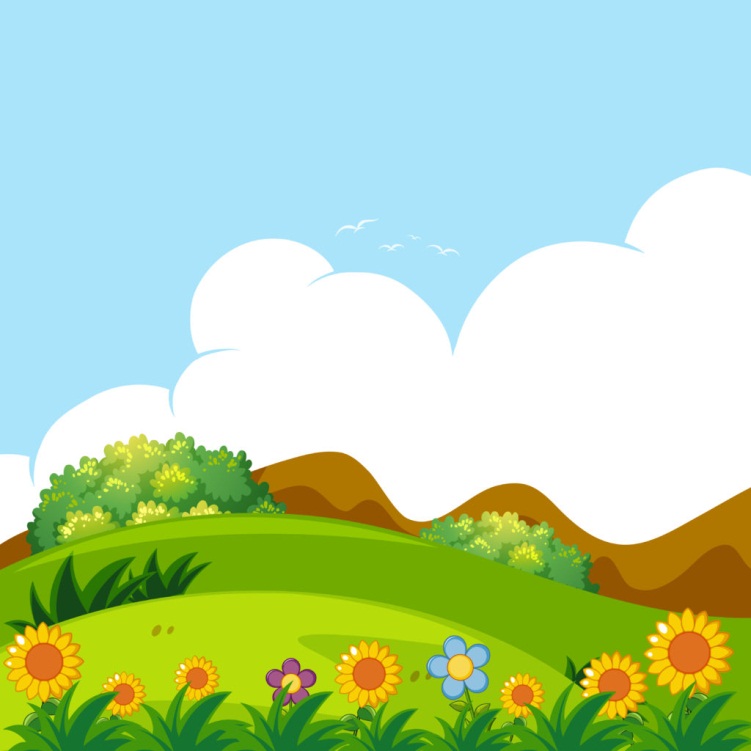 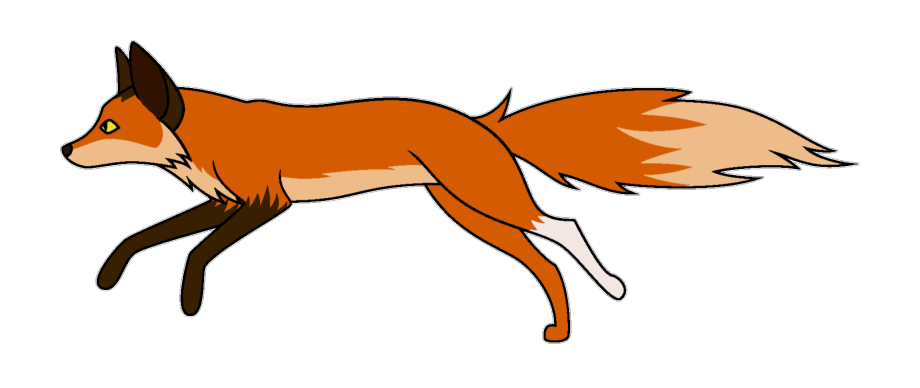 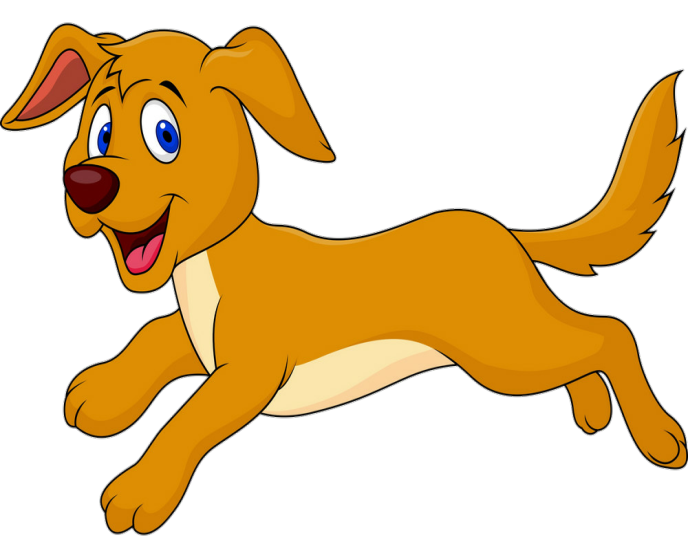 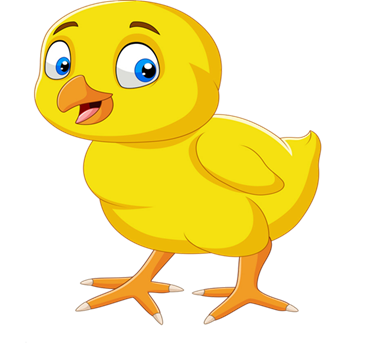 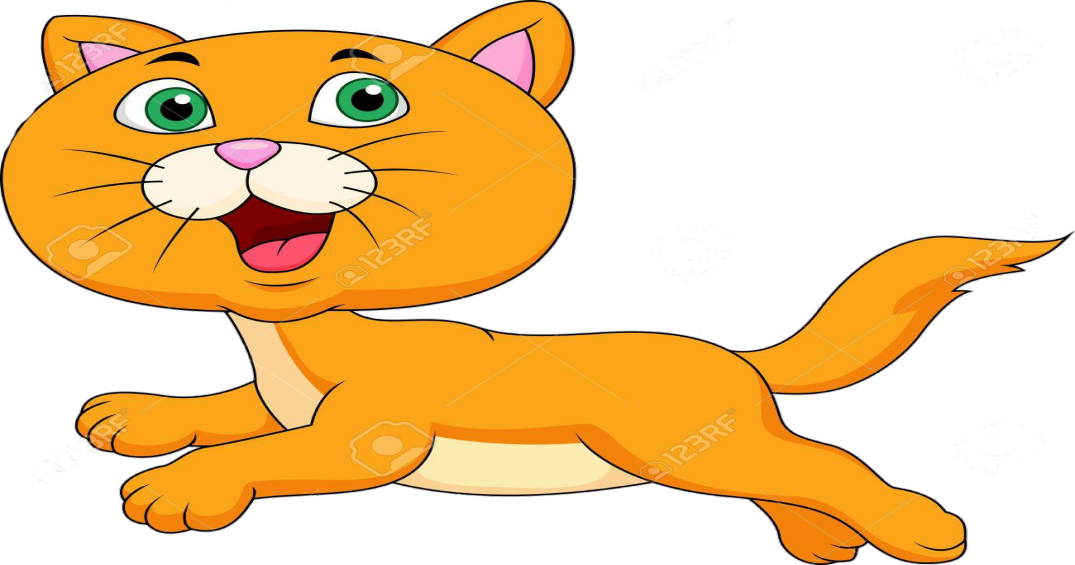 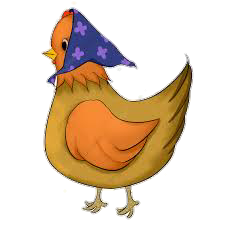 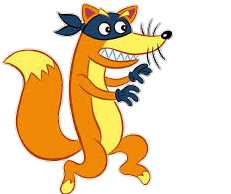 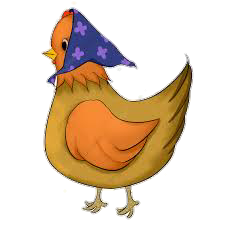 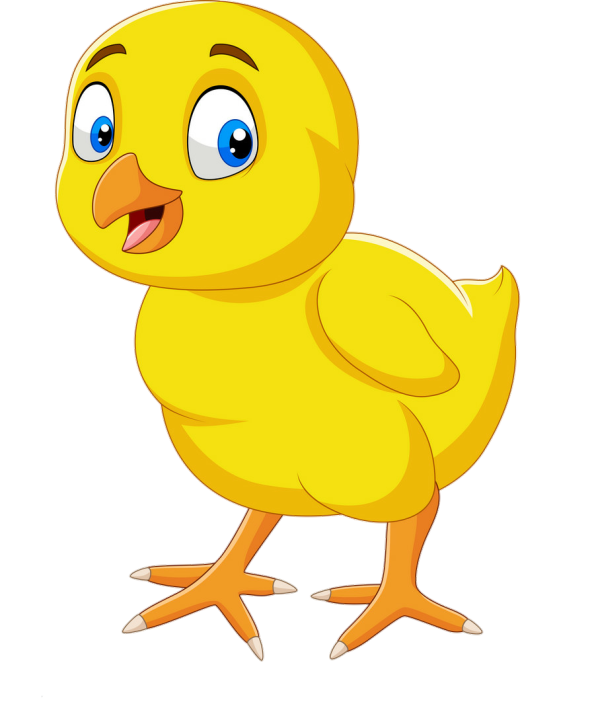 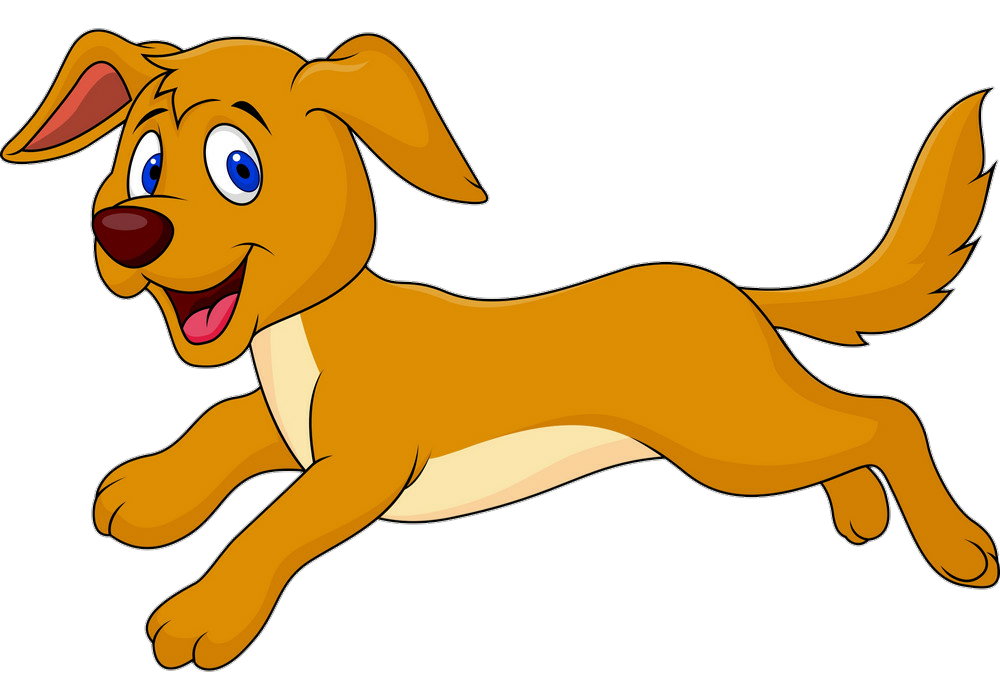 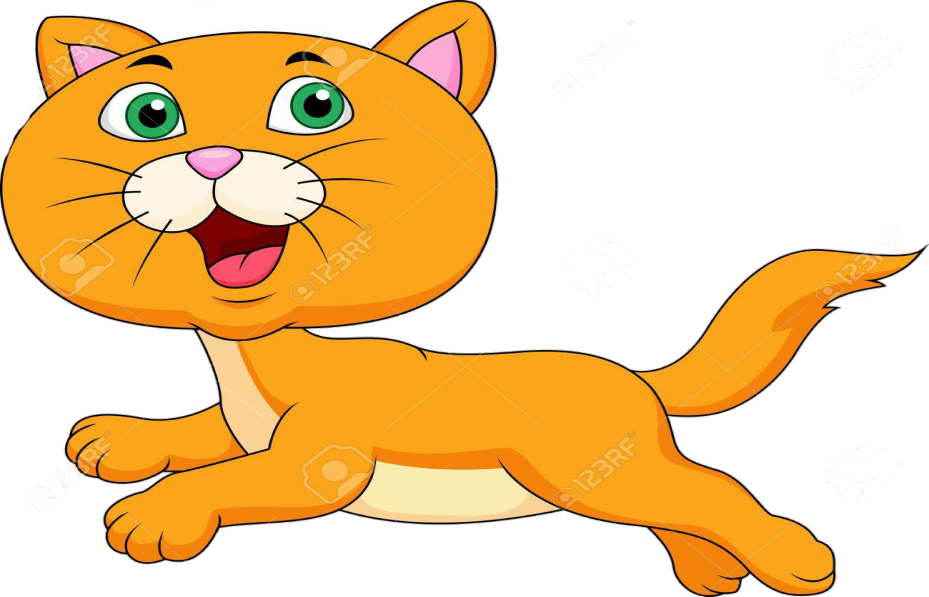 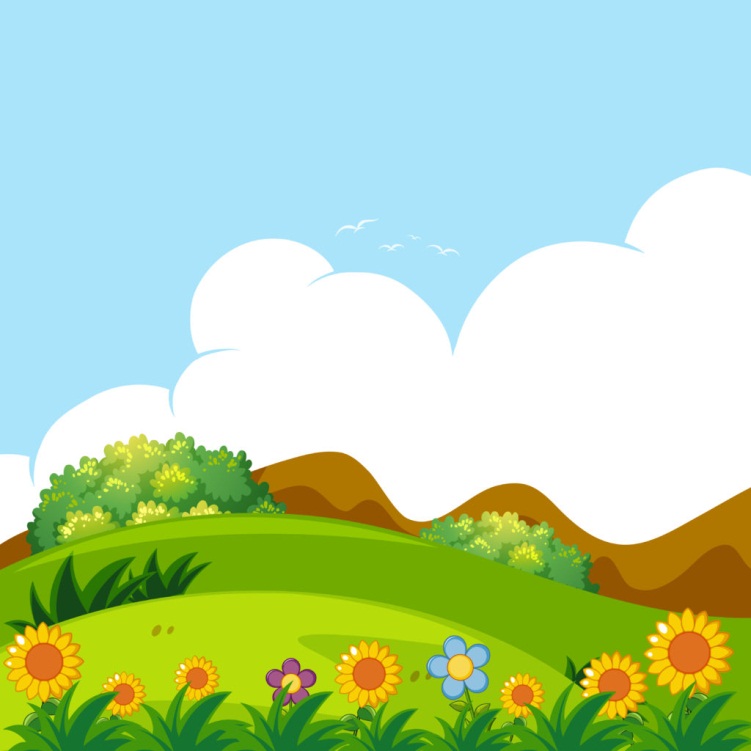 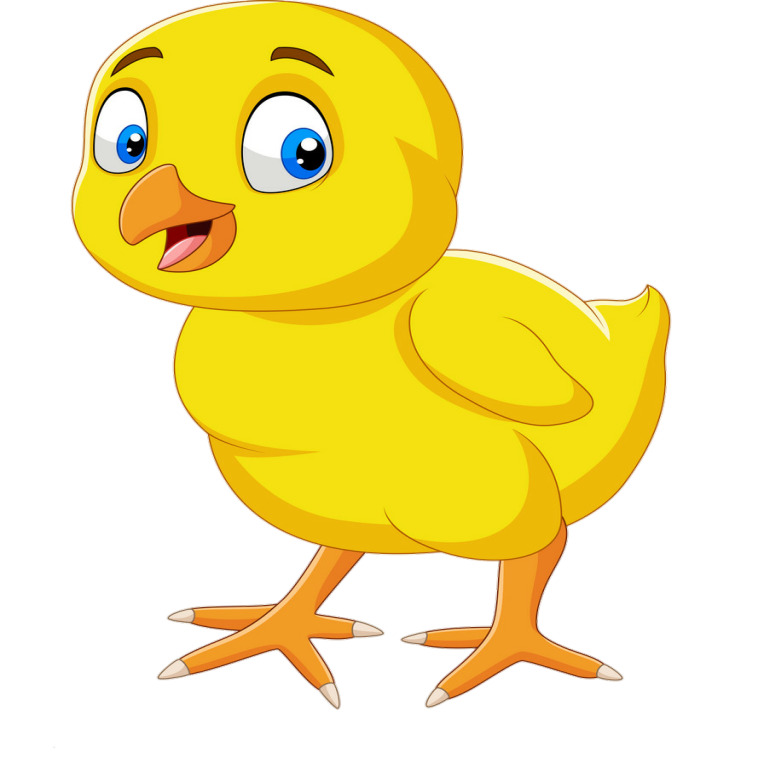 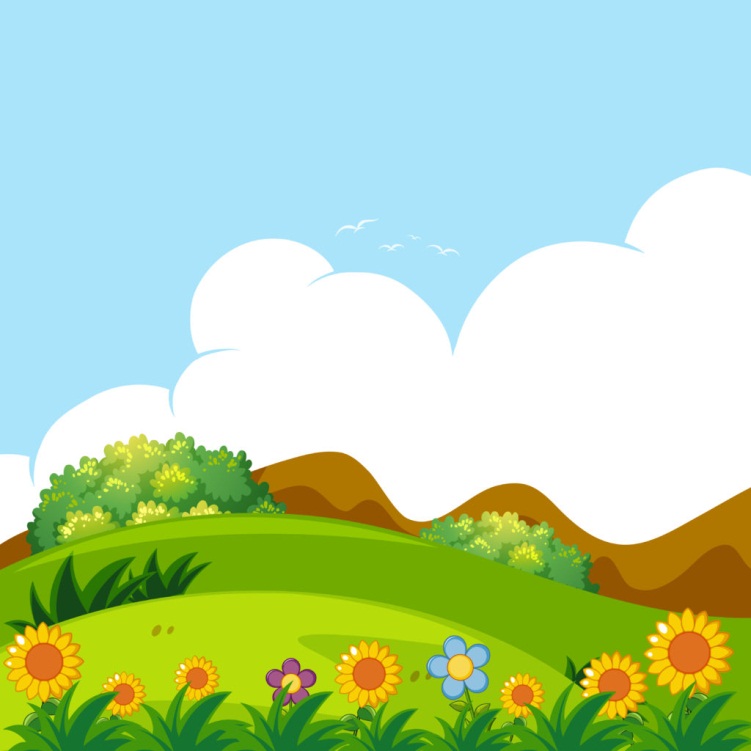 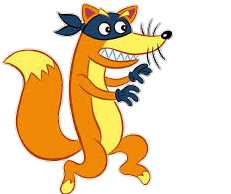 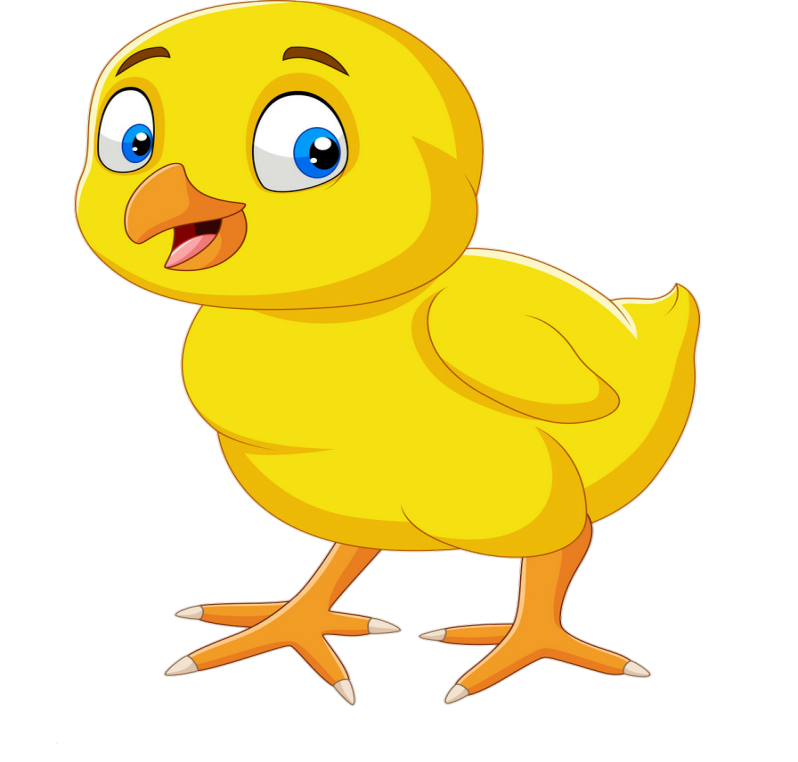 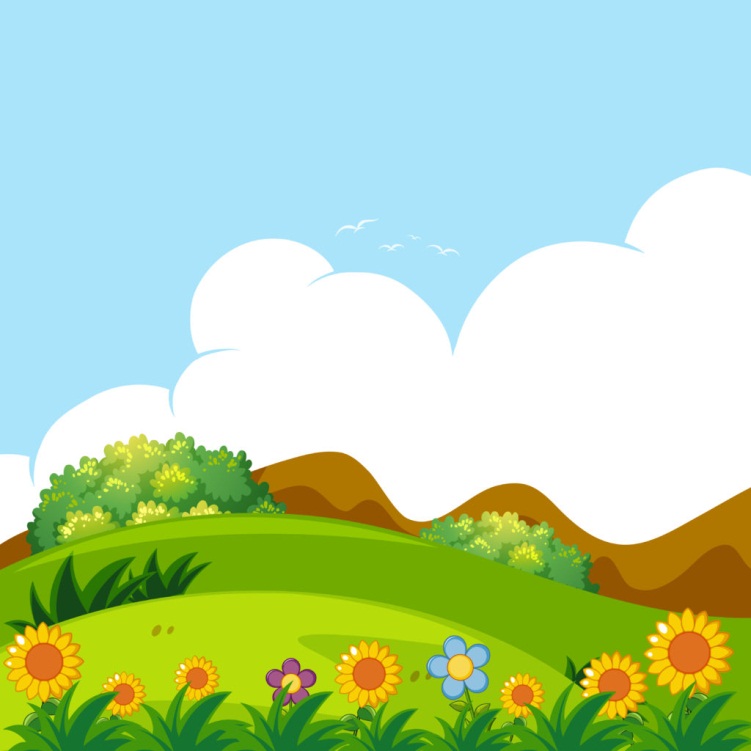 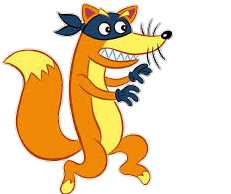 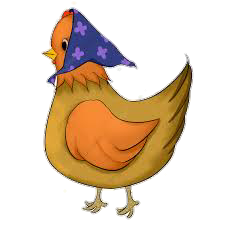 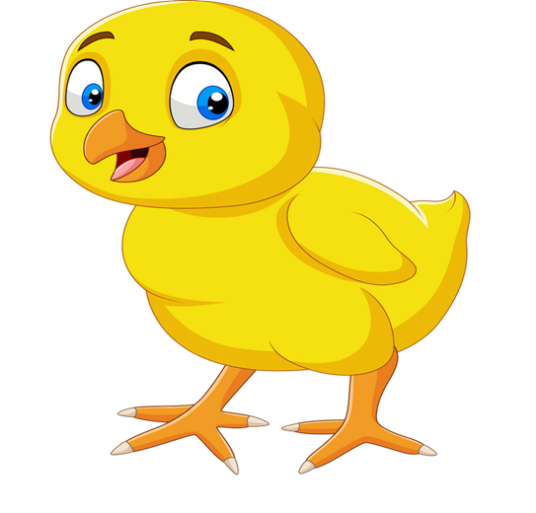 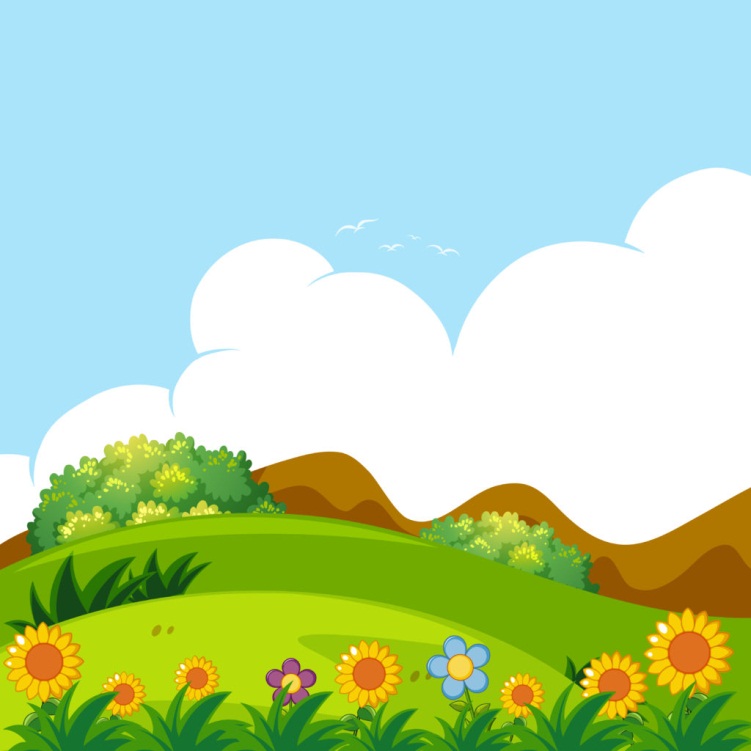 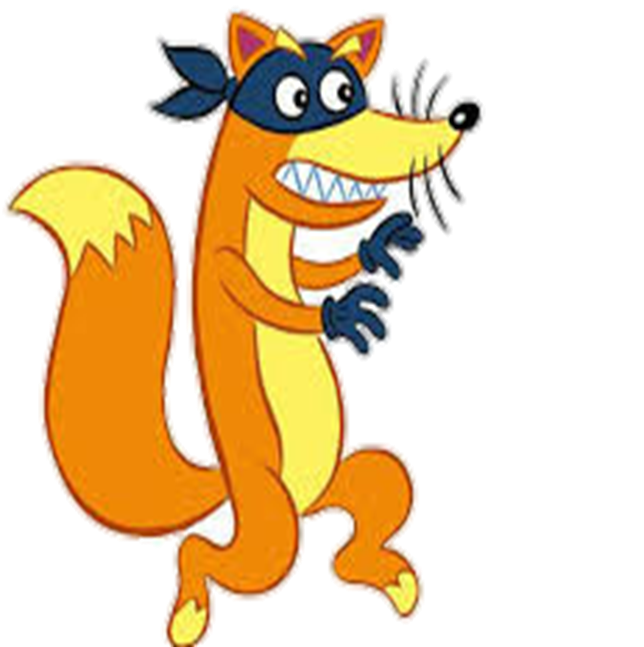 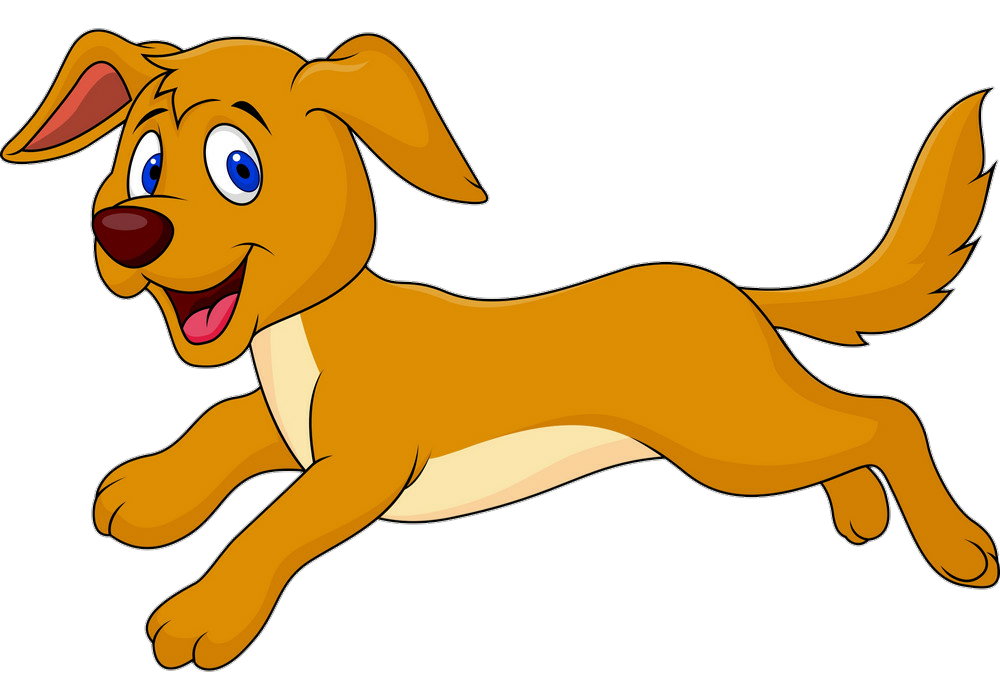 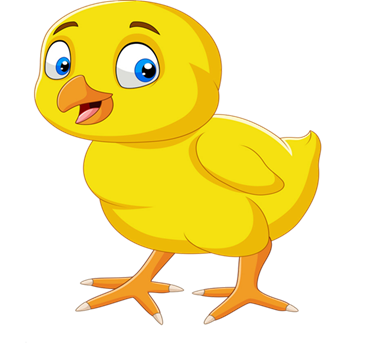 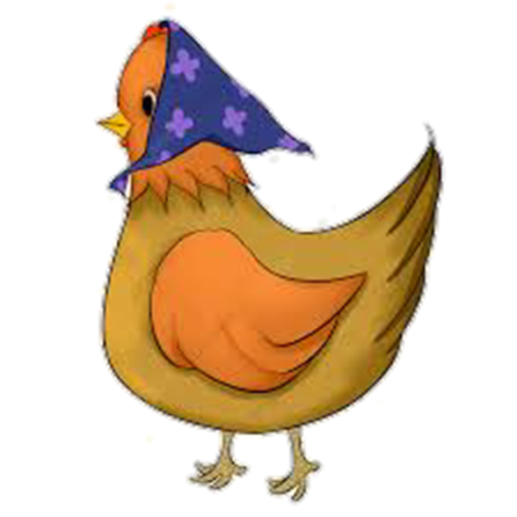 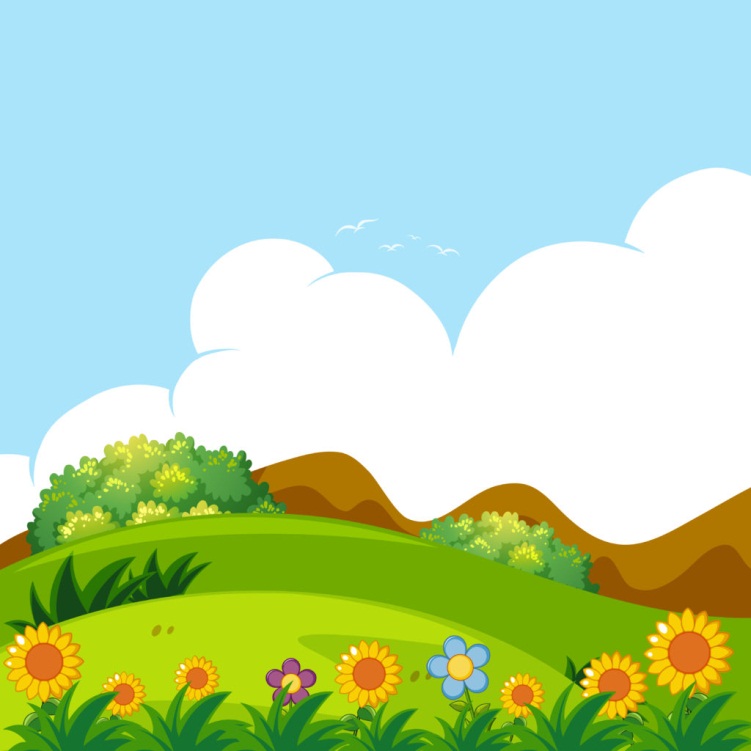 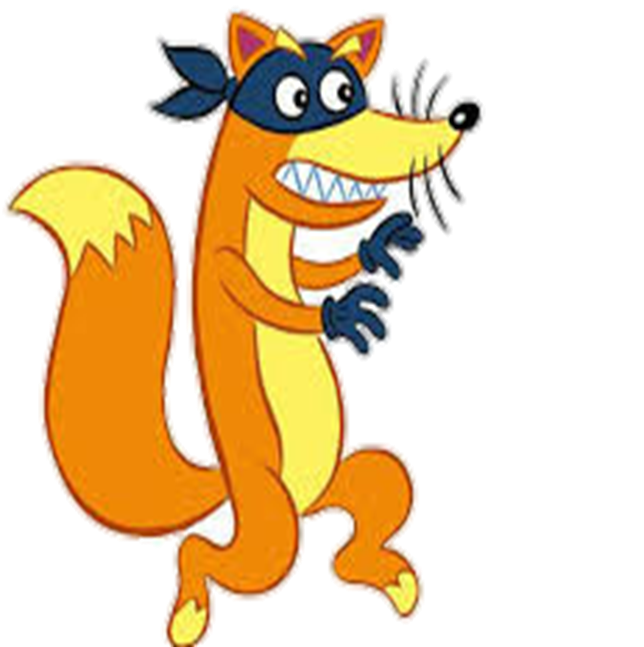 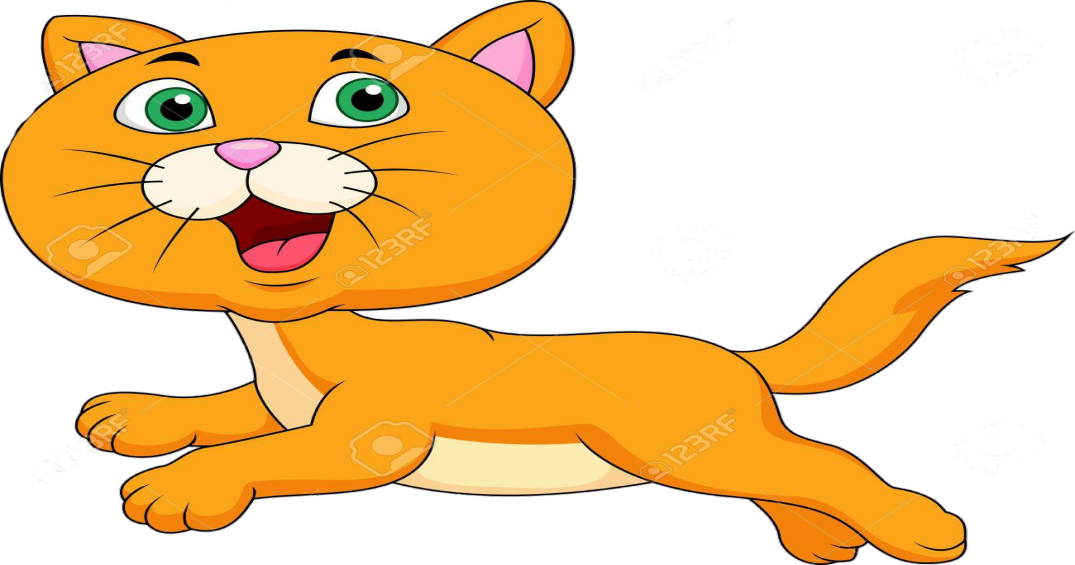 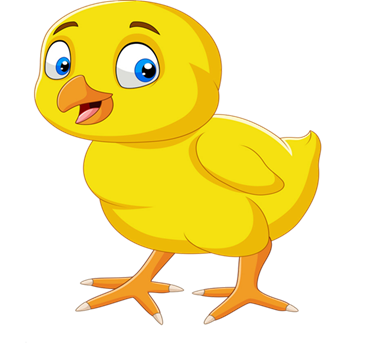 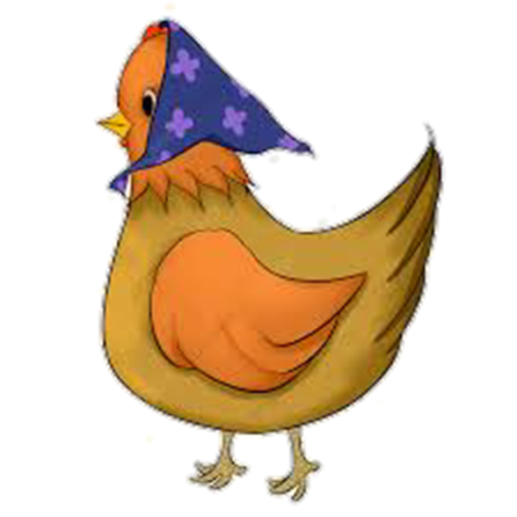 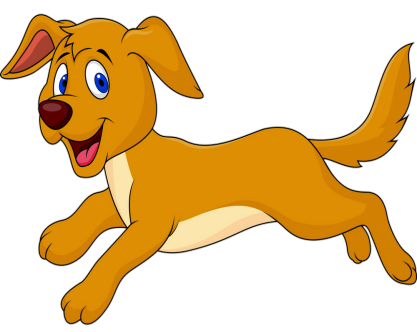 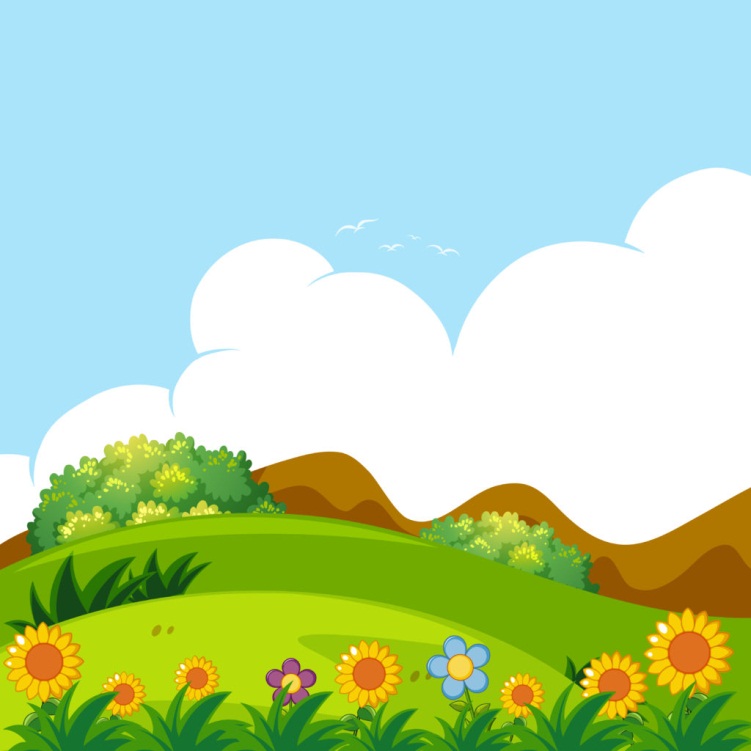 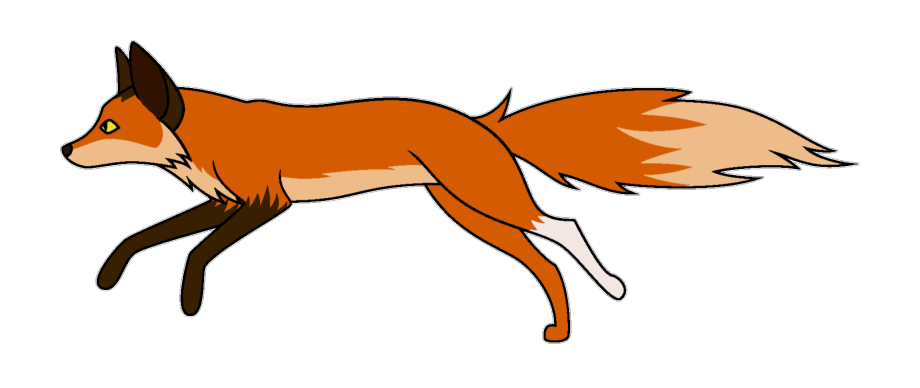 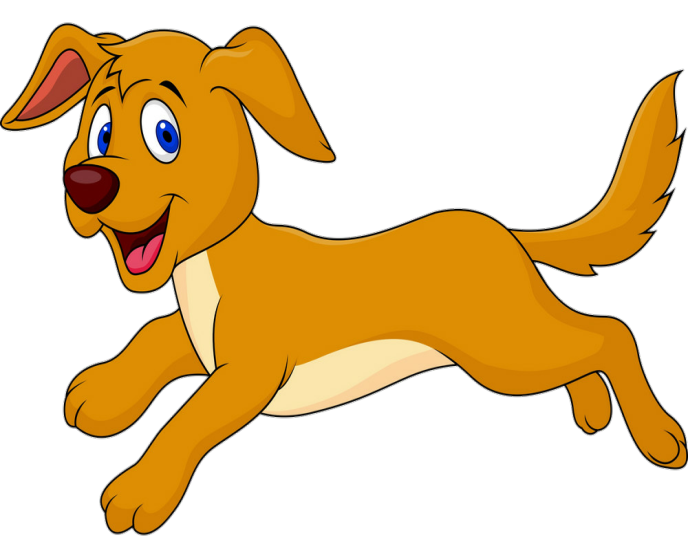 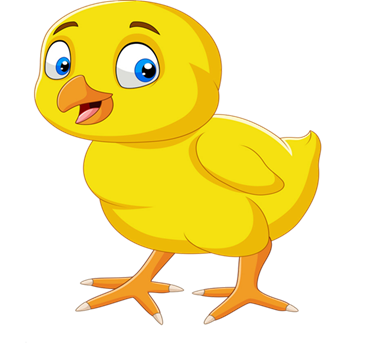 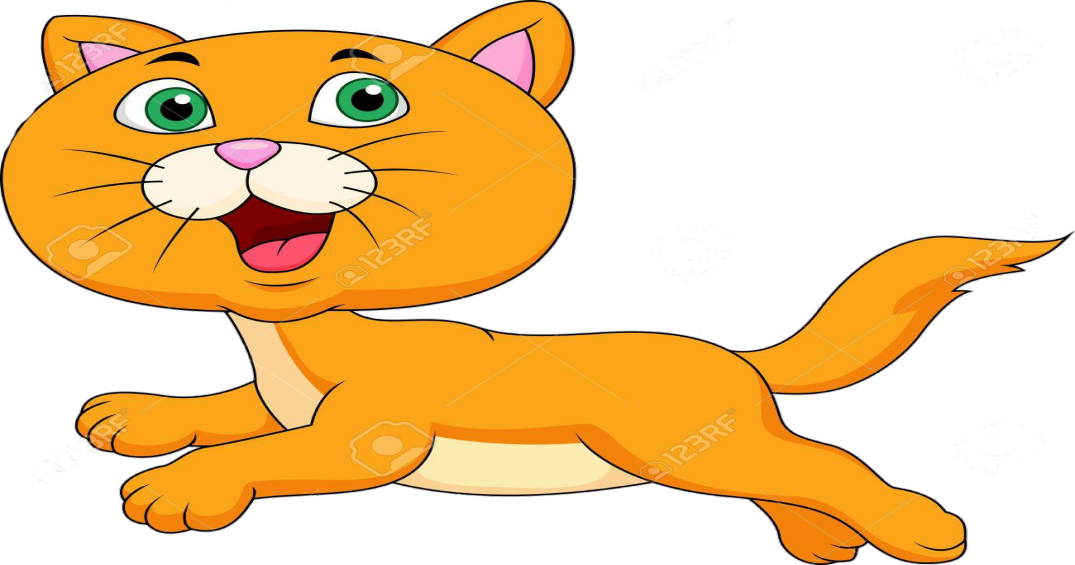 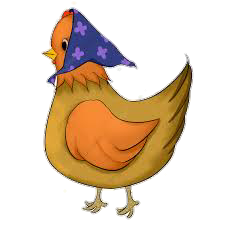 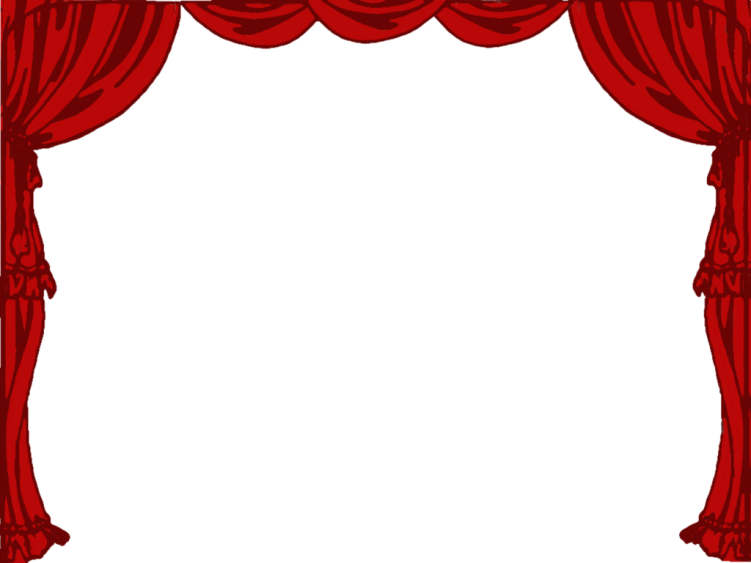 Truyện
“Con cáo”
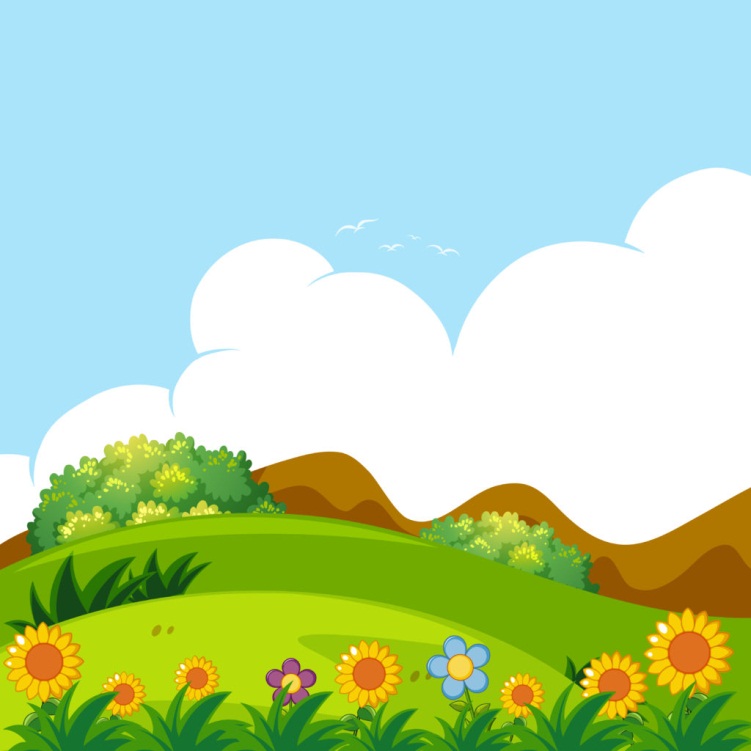